Կերպարվեստի ժանրերը
Սիրանուշ Ասատրյան
Բնանկար (պեյզաժ)
Եֆիմ Եֆիմովիչ Վոլկով (1844-1920) <<Աշնանային տեսարան>>
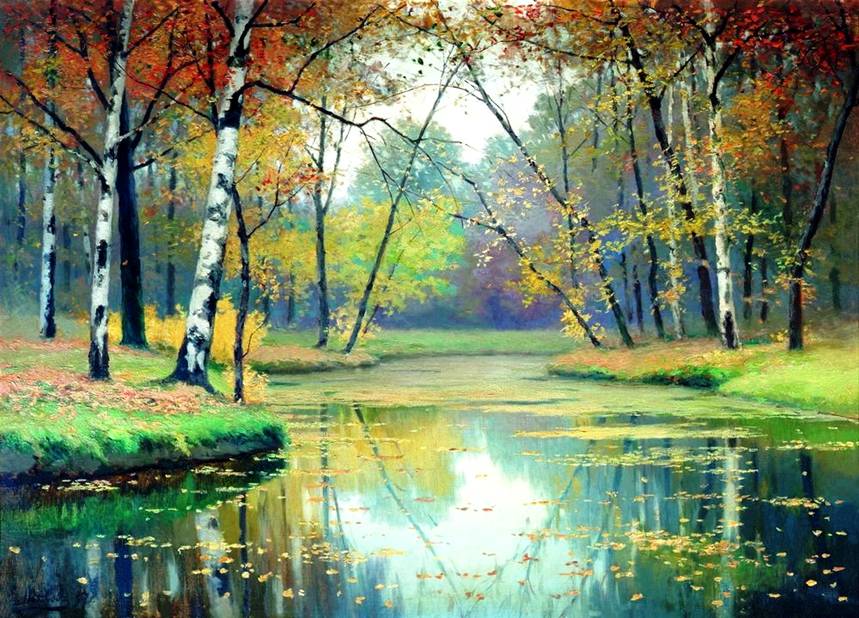 Ծովանկար
Հովհաննես Այվազովսկի (1815-1900)  <<Փոթորկից հետո>>
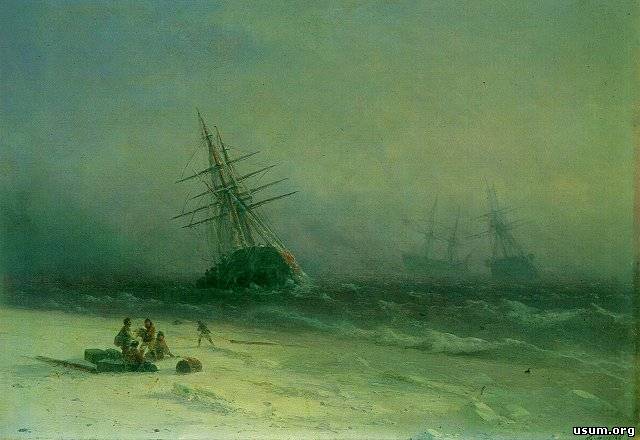 Դիմանկար
Յան Վերմեեր (1632-1675)  <<Մարգարտե ականջօղով աղջիկը>>
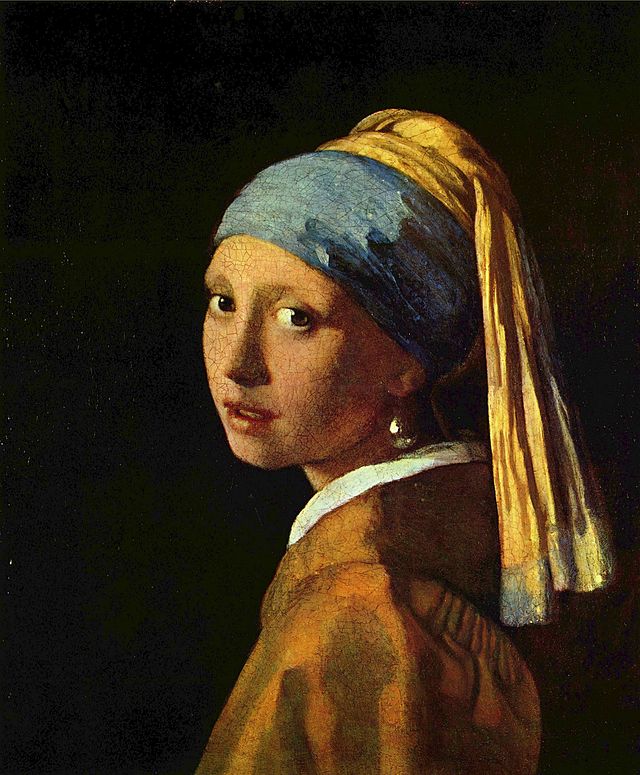 Պատմական ժանր
Վարդգես Սուրենյանց (1860-1921)  <<Զաբել թագուհու վերադարձը գահին>>
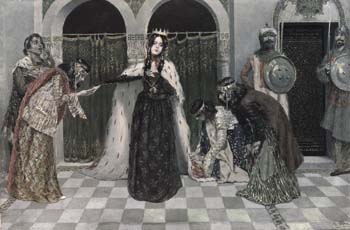 Դիցաբանական ժանր
Պիտեռ Պաուլ Ռուբենս (1577-1640) <<Կոնսուլ Դեցիա Մուսի հաղթաանակը և մահը կռվի ժամանակ>>
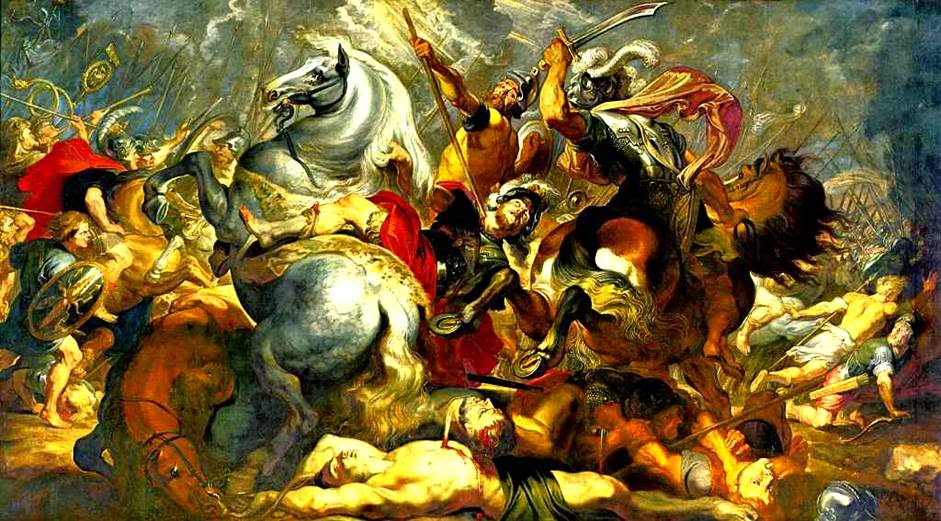 Նատյուրմորտ
Մարտիրոս Սարյան (1880 - 1972) <<Նատյուրմորտ. մրգեր >>
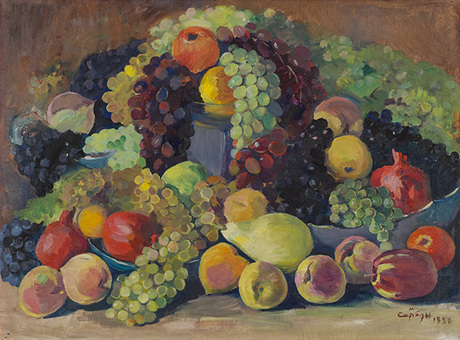 Կենցաղային ժանր
Կարեն Սմբատյան (1932-2008) <<Գույների ասպետ>>
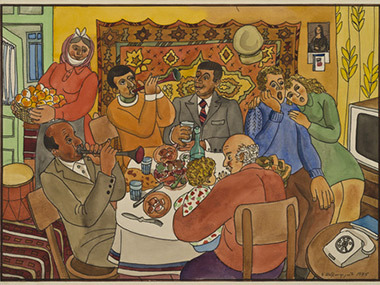 Անիմալիստական ժանր
Ալեքսանդր Գորբիկով (ծնվ. 1966) <<Անանուն>>
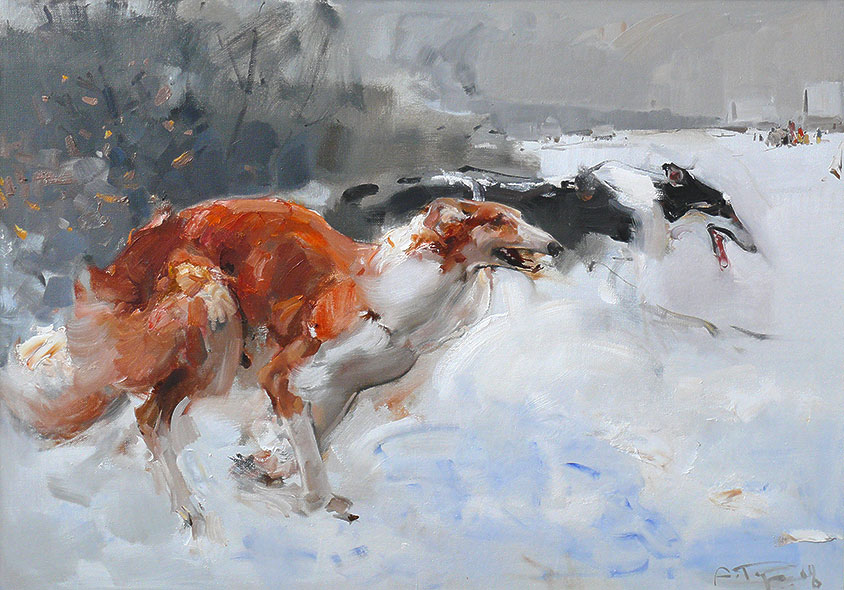